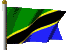 UNITED REPUBLIC OF TANZANIAMINISTRY OF ENERGY
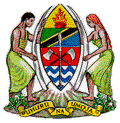 Policies, Strategies and Frameworks
Governing the Energy Transition in Tanzania
RENEWABLE ENERGY WEEK 2024 
“RENEWABLE ENERGY FOR INCLUSIVE AND GREEN ECONOMY” 
(JNICC)
Presenter: 
Eng. Imani Mruma
	Ministry of Energy
6TH JUNE 2024
Presentation Outline
The Organizational Structure
Institutional, Legal and Regulatory Frame work in Tanzania
Ministry structure
Roles for Renewable Energy Section
Energy Situation in Tanzania 
Energy Resources & Reserves
Energy Transition Mechanism 
Policy and Related Frameworks to Support Renewable Energy
Renewable Energy Projects Under Pipeline
Country Priorities on Renewable energy development
Conclusion
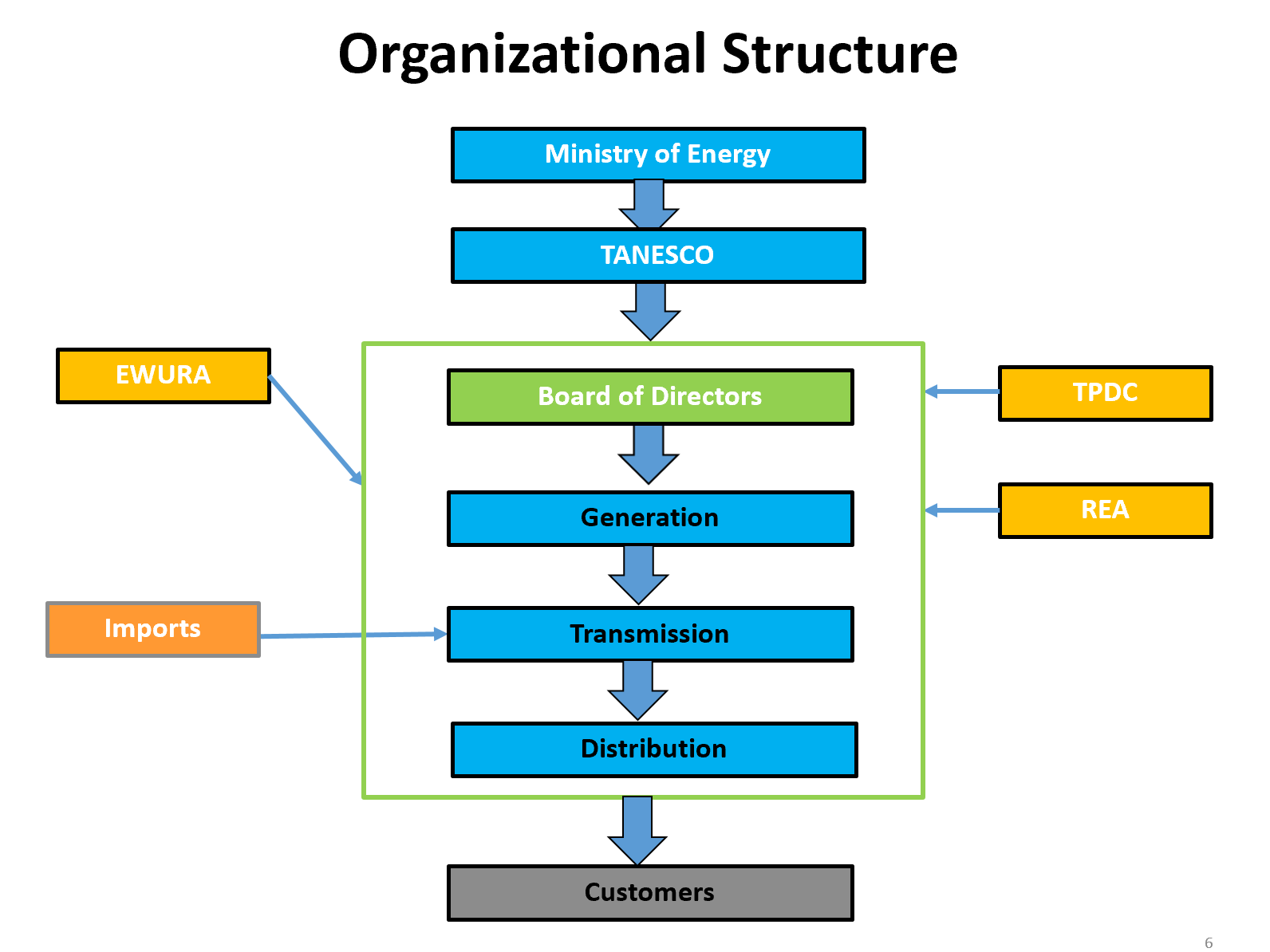 Institutional, Legal and Regulatory Framework Governing The Power Sector in Tanzania
Institutional 
(Electricity & Renewable)
TANESCO: Responsible for power generation, transmission and distribution
REA: Responsible for provision of modern energy to rural areas
EWURA: Energy and Water Utilities regulator
TGDC: Geothermal promotion company
Institutional
(Oil and Gas) 
TPDC: National Oil Company
PURA: Petroleum Upstream Regulator
PBPA: Petroleum Bulk importation Coordinator
Institutional, Legal and Regulatory ….cont,
Legal and Regulatory
The National Energy Policy, 2015
 Power System Master Plan (PSMP), 2020
 Rural Energy Master Plan (2022 – 2030)
Clean Cooking Strategy (2024 – 2034)
The Model Power Purchase Agreement, 2015
The Model Production Sharing Agreement, 2013;
The Standardized Power Purchase Agreement and Tariffs (<10MW) (2008);
The Electricity Act, 2008; 
The EWURA Act, 2001;
Legal and Regulatory
The Rural Energy Act, 2005; 
The Electricity Supply Reform Strategy and Roadmap 2014 - 2015
The Electricity (Market Reorganization and Promotion of Competition ) Regulations, 2016 
Occupational Safety and Health Act, 2003
Environmental Management Act, 2004
Public-Private Partnership Policy, 2009
Public-Private Partnership Act, 2010  and its Regulations (2011)
Ministry Structure
DEPARTIMENT OF ELECTRICITY AND RENEWABLE ENERGY
ELECTRICITY DEVELOPMENT SECTION
RENEWABLE ENERGY SECTION
ELECTRICITY SECTION
Roles for Renewable Energy Section
Advise on appropriate policies and guidelines necessary for efficient energy utilization and development of renewable energy resources;
Promote and coordinate renewable energy and energy efficiency initiatives and activities at National, Regional and International levels
Facilitate development of new sources of electricity generation such as mini hydro, biomass, and solar photovoltaic for off-grid networks; 
Undertake renewable energy resources assessment and prepare and update renewable energy resources atlases;
Develop and administer energy consumption monitoring, verification and reporting mechanisms/framework and procedures;
Facilitate industries’ competitiveness by promoting energy efficiency in industries to reduce production and operation cost;
Conduct research on renewable energy and energy efficiency and advise accordingly; and
Promote sustainable biomass production and utilization.
Energy Situation in Tanzania
Total installed grid capacity is approximately 2,138 MW 
Natural Gas contributes 56.07%; 
Hydropower (39.13%); 
Biomass (0.49%) and F
Fossil Fuel other than NG (4.32%). 
Off Grid is approximated 34MW
Access to Electricity = 78.4%
Connected to Electricity = 37.7%
The plan is to reach 5,000MW and electrifying all villages in rural areas by 2025.
Energy Situation in Tanzania…….cont,
Energy Resources & Reserves
Tanzania has abundant indigenous energy resources which include hydropower, natural gas, coal, geothermal, solar, nuclear, bio-energies, wind, hydrogen etc
Energy Resources & Reserves………….Cont,
ENERGY TRANSITION MECHANISMSPolicy and Related Frameworks to Support Renewable Energy
National Energy Policy 2015 
Strategies & Plans
Power system master plan (PSMP),  (2020)
National Clean cooking Strategy, (2024-2034)
Rural Energy Master plan (REMP), (2022-2030)
National Renewable energy strategy and implementation roadmap, (2024-2034)
Tanzanian Energy efficiency strategy and its implementation action plan (2024-2034)
ENERGY TRANSITION MECHANISMSPolicy and Related Frameworks to Support Renewable Energy …cont,
ENERGY TRANSITION MECHANISMSRenewable Energy Projects Under Pipeline
ENERGY TRANSITION MECHANISMSRenewable Energy Projects Under Pipeline…..cont,
ENERGY TRANSITION MECHANISMSOther Renewable Energy Projects Under Pipeline…..cont,
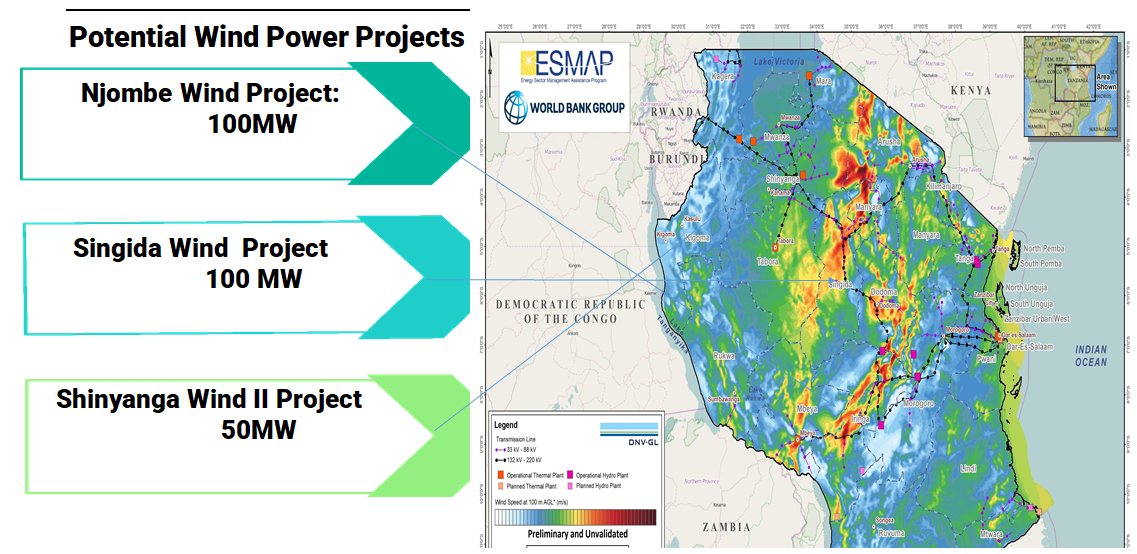 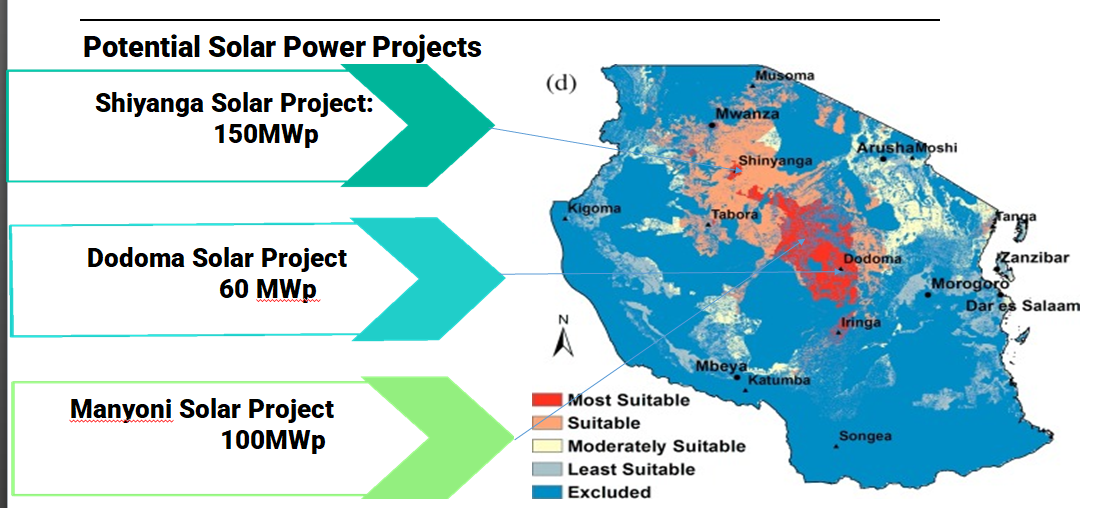 Country Priorities on Renewable energy development
National Energy Policy emphasize on power energy mix to access modern energy services and increase energy security by promoting the adoption of renewable energy and energy efficient technologies. 
The county’s priority initiative is to effectively utilize available indigenous energy resources for Sustainable Power Generation. 
The government of Tanzania has plans to increase power generation from renewable energy sources of hydropower, wind, solar, biomass, geothermal etc. 
In the period starting 2023 to 2028 year, Government has set target to increase 847MW in the National Grid by using various renewable energy sources. 
The fast-growing power demand in the country offers a good opportunity for both local and foreign investors to participate in the development of the Tanzanian power industry.
CONCLUSION
Tanzania has a vast supplies of renewable energy resources.
The current situation and the future electricity demand in the country calls for immediate investment in generation and transmission.
Several investment opportunities exist in the energy sector for private sector participation.
The Government of URT is fully committed to expedite implementation of priority energy projects and attract private investments.
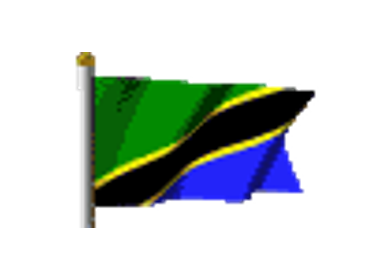 ASANTENI SANA